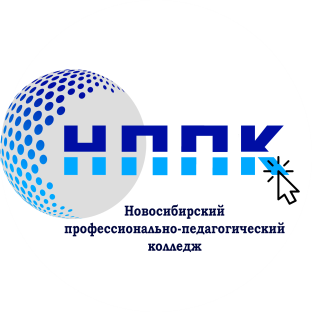 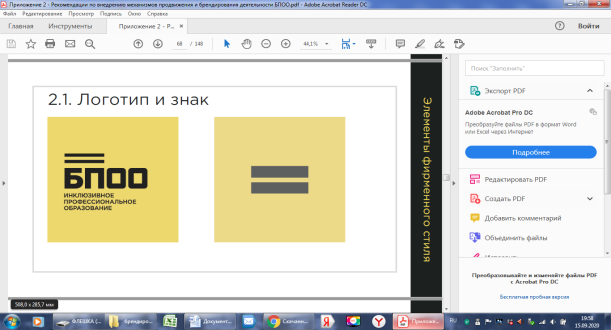 Родительское собрание«Вопросы ГИА и трудоустройства выпускников c ограниченными возможностями здоровья»
09.06.2025
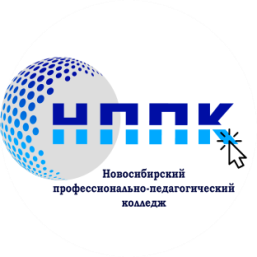 ГИА 2025 года
Государственная итоговая аттестация по профессии 09.01.03 Оператор информационных систем и ресурсов пройдёт в форме демонстрационного экзамена с 23 по 27 июня23 июня (понедельник) подготовительный деньв один из дней 24,25,26,27 июня – экзамен, продолжительностью 3 часаВ период с 16 по 20 июня промежуточная аттестация Выпускной 30 июняДиплом о среднем профессиональном образовании даёт возможность для получения дополнительного профессионального образования:1. Курсы повышения квалификации2. Профессиональная переподготовка3. Профессиональное обучение
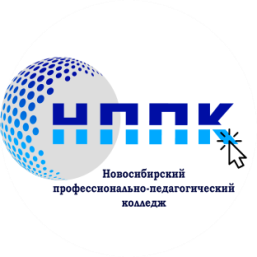 Центр карьеры
nppk54.ru
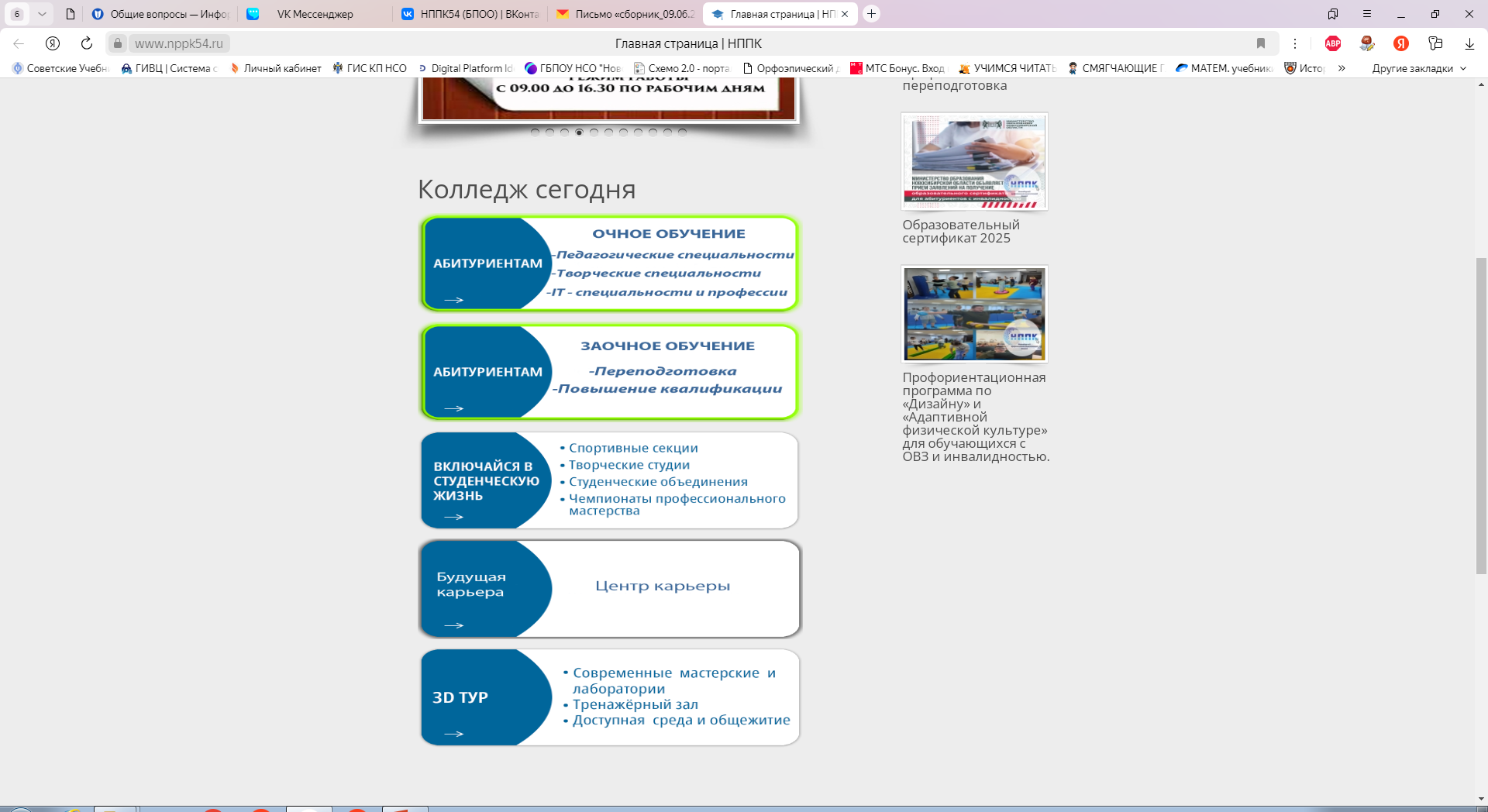